LMRFC Reference Slide For Crest Tables
LMRFC Forecasts Issued Morning of March 16, 2022
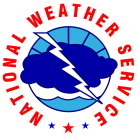 Lower Mississippi 
RIVER FORECAST CENTER
Talking Points
The Mississippi River is cresting from Greenville, MS to Vicksburg, MS.  Cresting conditions should continue downstream over the next several days.  

The lower Ohio River and lower Mississippi River above Greenville, MS have crested and all locations are falling.  Minor flooding should end on the lower Ohio River by this weekend.  Minor flooding should also end this week on the lower Mississippi River from Caruthersville, MO to Mhoon Landing, MS.  

Minor flooding will continue at Natchez, MS and Red River Landing, LA for a couple of more weeks.  

Early next week, two to four inches of rainfall is forecast over parts of Arkansas and Mississippi extending north into the lower Missouri and lower Ohio Valleys.  This rainfall may cause renewed minor flooding over smaller tributaries in Arkansas, north Mississippi, south Missouri, and west Tennessee.  The rainfall should not impact crests on the lower Mississippi River.

The 16 day future rainfall guidance shows recessions on the lower Ohio River through the middle of next week and then renewed rises for early April.  The lower Ohio River could return to minor flooding for the first week of April.  The rises would prolong flooding at Red River Landing, LA and extend elevated levels on the lower Mississippi River through the middle of April.
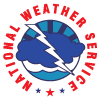 Ohio/Mississippi River Crest Watch
Created March 16 2022 @  11:00 am CDT
Lower Mississippi River Forecast Center     weather.gov/lmrfc
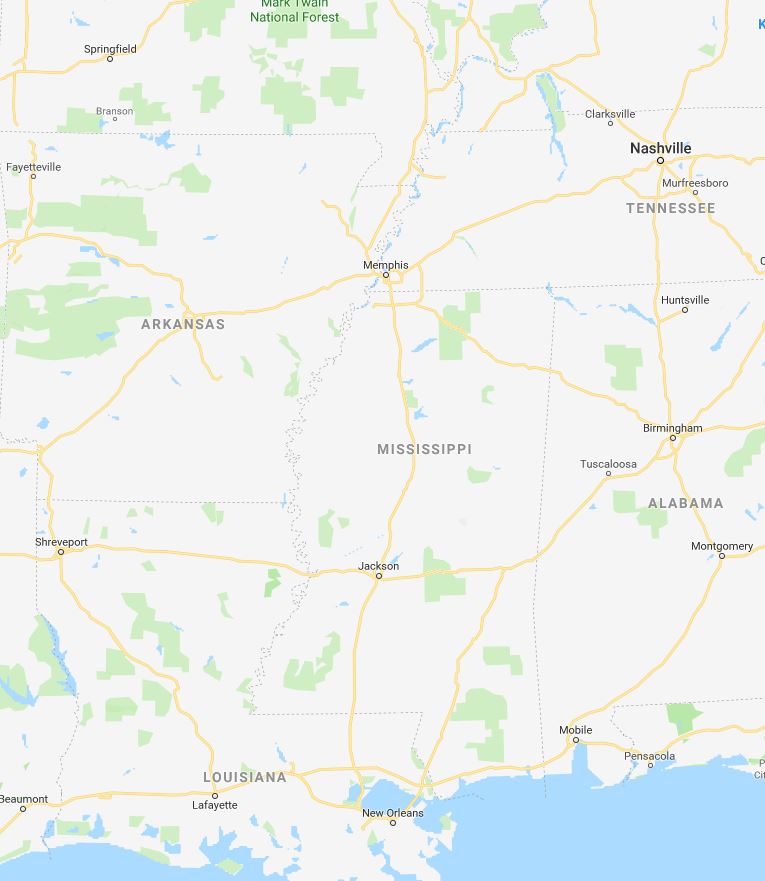 OH River at Paducah
OH River at Cairo
MS River at Caruthersville
MINOR
Current: 32.5’
Current: 39.7’   MINOR
Current: 43.6’
Crested and falling below  MINOR on Tomorrow
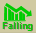 Falling below MINOR  Tomorrow
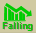 Crested and falling below  MINOR on Saturday 3/19
Forecast:
Forecast:
Forecast:
5 Days
2 Days
0.5 Day
2 Days
1 Day
2 Days
2 Days
2 Days
ACTION
MINOR
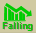 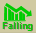 MS River at Ark City
MS River at Memphis
MS River at Natchez
MS River at Vicksburg
MS River at Greenville
MS River at New Orleans
MS River at Baton Rouge
Current: 34.2’
Current: 29.2’
Current: 49.6’
Current: 42.1’
Current: 45.5’
Current:  12.8’
Current: 33.7’
Crested and continue to fall over the next 5 days
Crest at 13.0’ on 
March 19th
Cresting and falling below ACTION Saturday 3/19
Cresting and remaining above ACTION over the next 5 days
Crest in ACTION at 
33.8’ on March 18th
Forecast:
Forecast:
Forecast:
Forecast:
Forecast:
Forecast:
Near Crest and remaining above MINOR over the next 5 days
Forecast:
ACTION
Cresting and remaining above ACTION over the next 5 days
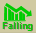 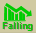 MINOR
ACTION
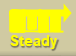 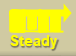 ACTION
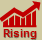 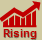 Crest Location
Bonnet Carré Location
NWSLMRFC
@NWSLMRFC
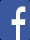 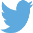